Besoldungsreform
Beispiel
L1 Gehaltstufe 10; nächste Vorrückung am 01.01.2016
oder Sonderfall 
L1 Gehaltsstufe 18; nächste Vorrückung am 01.01.2017 

Präsentation starten


Präsentation beenden
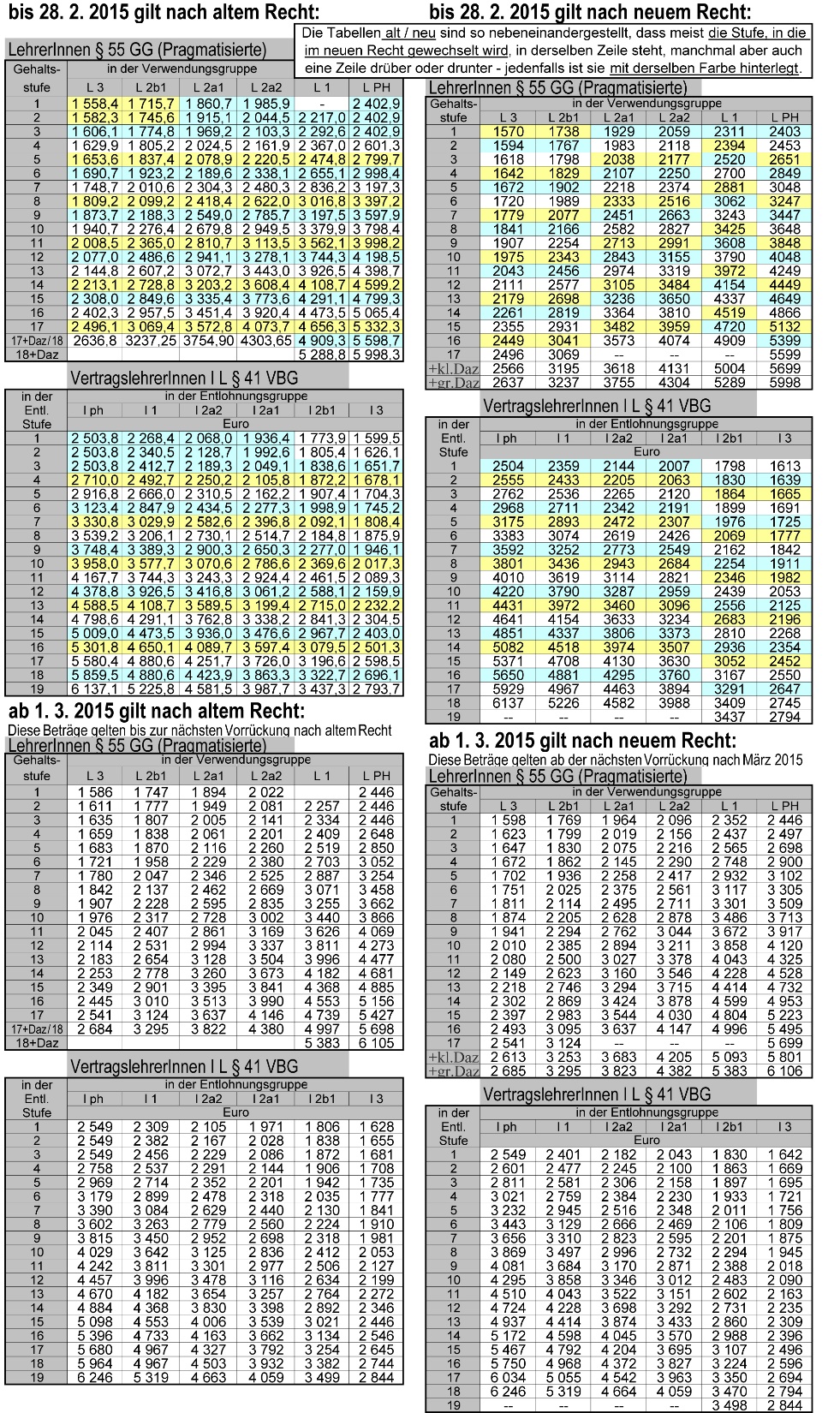 Beispiele
Bitte auswählen
               L1 Gehaltstufe 10; nächste Vorrückung am 01.01.2016

oder Sonderfall 

                L1 Gehaltsstufe 18; nächste Vorrückung am 01.01.2017
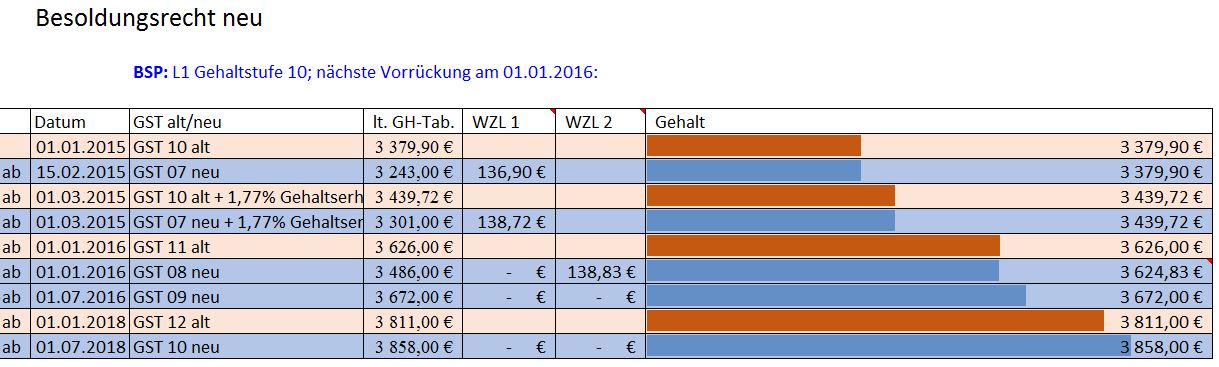 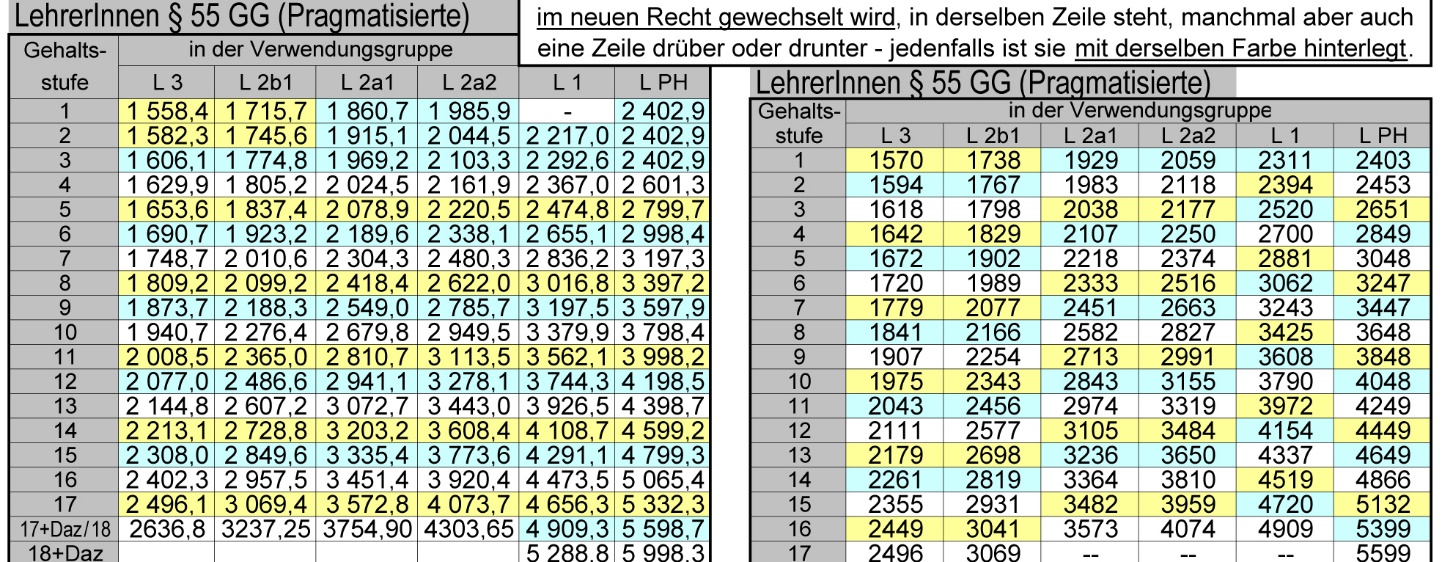 Schritt 1: 
15. Februar 2015: Überleitung in das neue Gehaltsschema + Wahrungszulage
Aktueller Bezug € 3.379,90 >> kaufmännisch auf ganze € runden >> € 3.380,- >> Überleitung in die nächstniedrige Gehaltsstufe (7) >> € 3.243,- >> + Wahrungszulage € 136,90 >> 
Ausbezahlter Bezug € 3.379,90
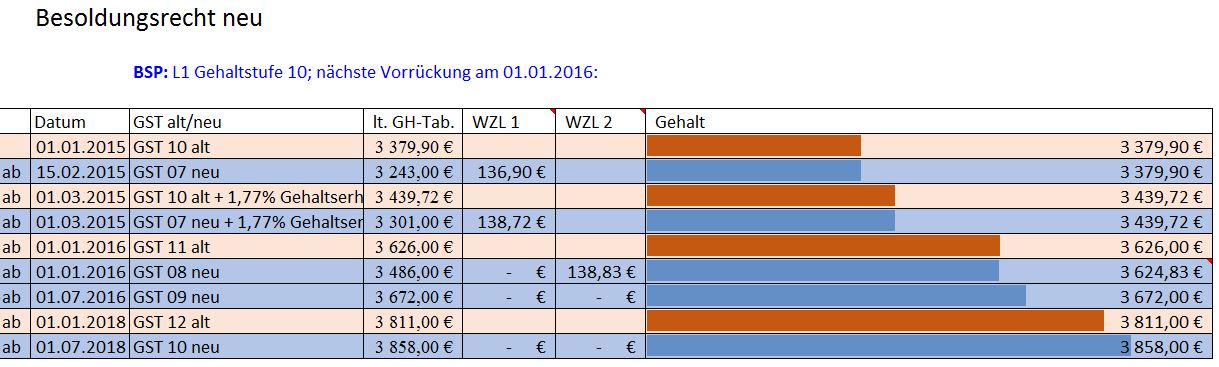 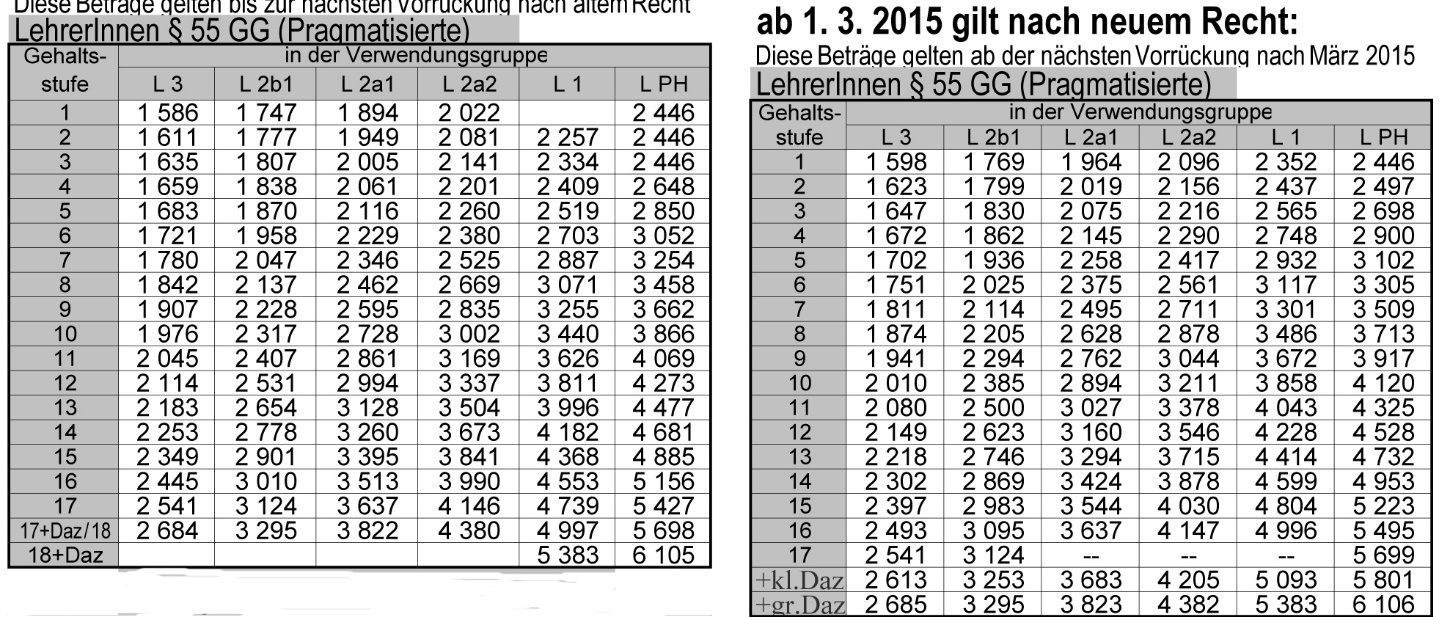 Schritt 1: 
01. März 2015: Gehaltserhöhung 1,77%Bezug ab 1. 3. 2015 nach ALTRECHT € 3.439,70 >> nach NEURECHT € 3.301,- + 138,70 
>> ausbezahlter Bezug bis zur nächsten Vorrückung € 3.439,70
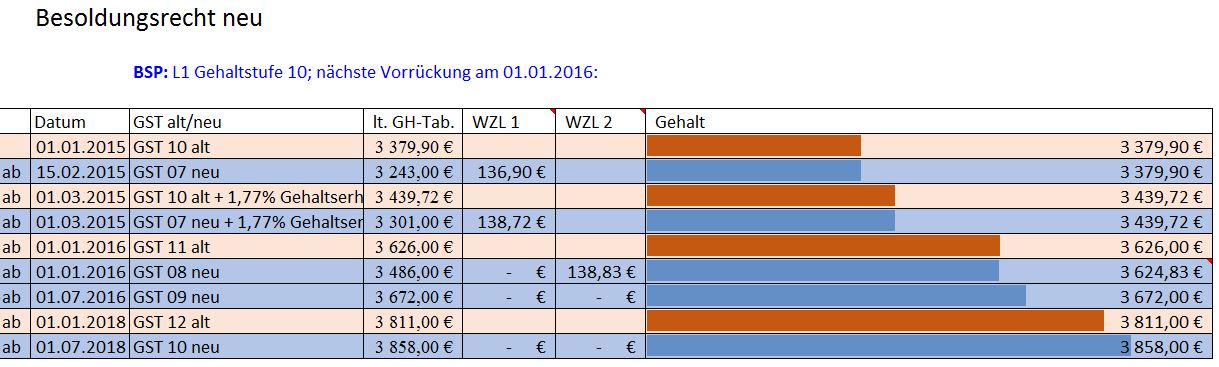 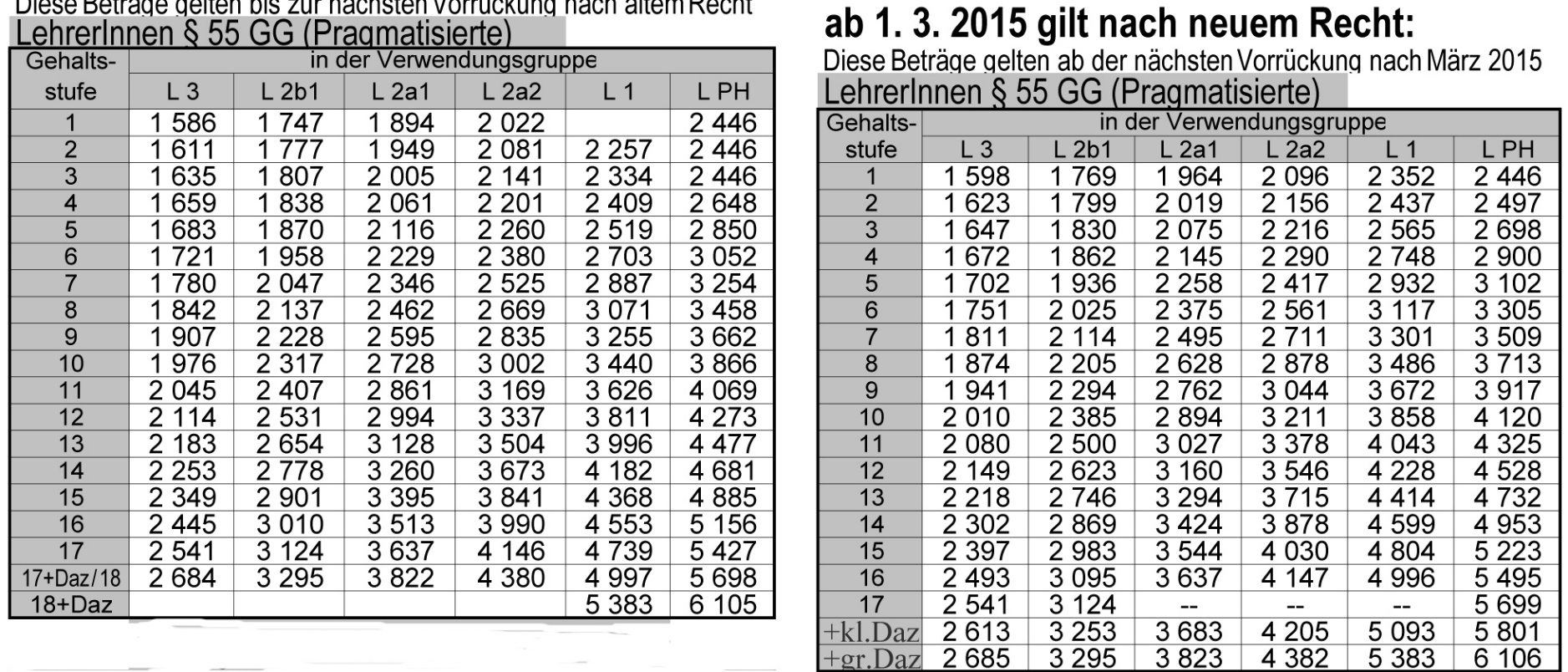 Schritt 2:
Datum der nächsten Vorrückung: Vorrückung in die Überleitungsstufe + Wahrungszulage 2
Wahrungszulage (2): das Dreifache zwischen dem Gehalt der Überleitungsstufe* und dem Überleitungsbetrag*: 
€ 3.486,- - 3,439,72 = € 46,28 * 3 =€ 138,83
* Überleitungsbetrag ist das Gehalt im März [Gehalt im Februar 2015 (Überleitungsmonat) * 1,77%] Z.B: € 3.440,00  (GST 10 alt)
* Überleitungsstufe ist die nächsthöhere Gehaltsstufe bzw. Entlohnungsstufe im neuen Gehaltsschema. Z.B: € 3486,00 (GST 08 neu)
Bezug ab 01.01.2016 nach NEURECHT € 3.486,- + Wahrungszulage (2) € 138,83
>> ausbezahlter Bezug bis zur nächsten Vorrückung € 3.624,83
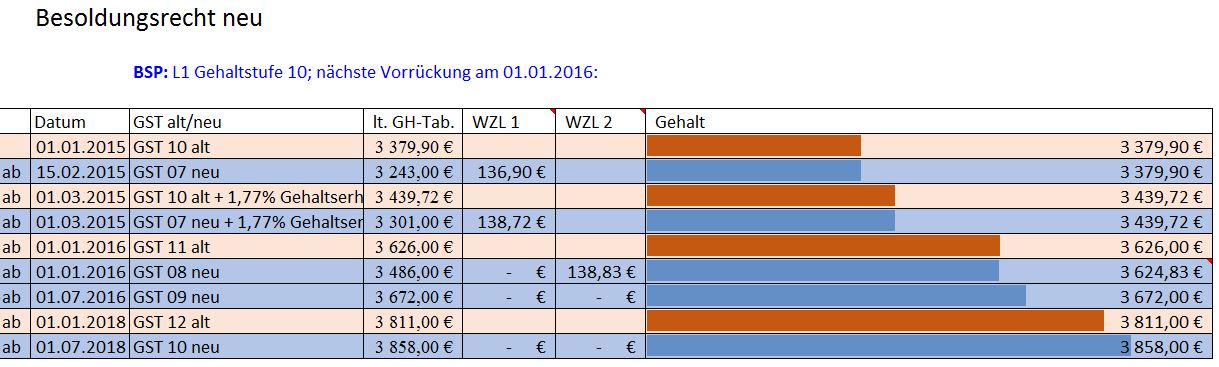 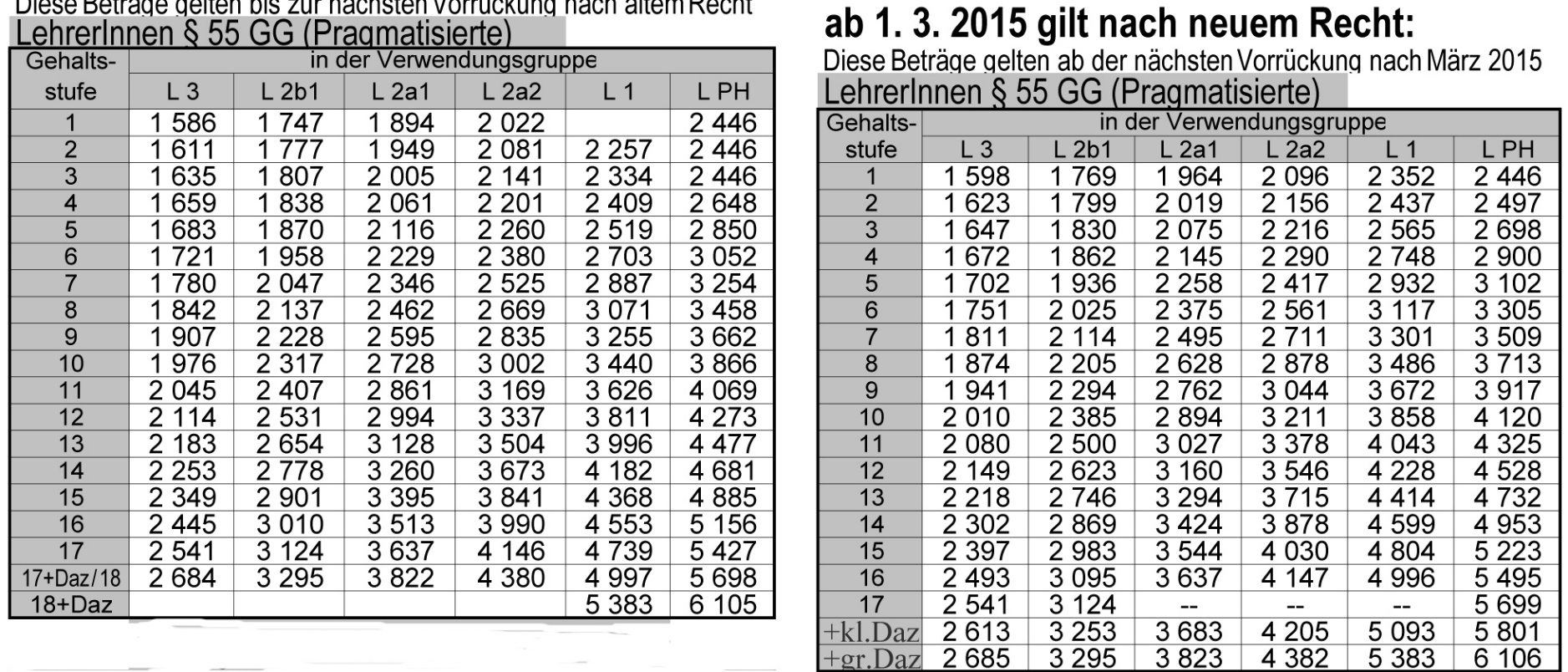 Schritt 3: 
Vorgezogene Vorrückung in die ZielstufeDer nächste Vorrückungstermin nach Erreichen der Überleitungsstufe wird je nach Verwendungsgruppe vorgezogen:Für Akademiker erfolgt die nächste Vorrückung nach 6 Monaten, für Maturanten nach 1,5 BSP: wie obenNächste Vorrückung am 01.07.2016 (1/2 Jahr für Akademiker) >> € 3.672,--
Bitte auswählen

               L1 Gehaltstufe 10; nächste Vorrückung am 01.01.2016

oder Sonderfall 

                L1 Gehaltsstufe 18; nächste Vorrückung am 01.01.2017

oder 

                zurück zur ersten Seite
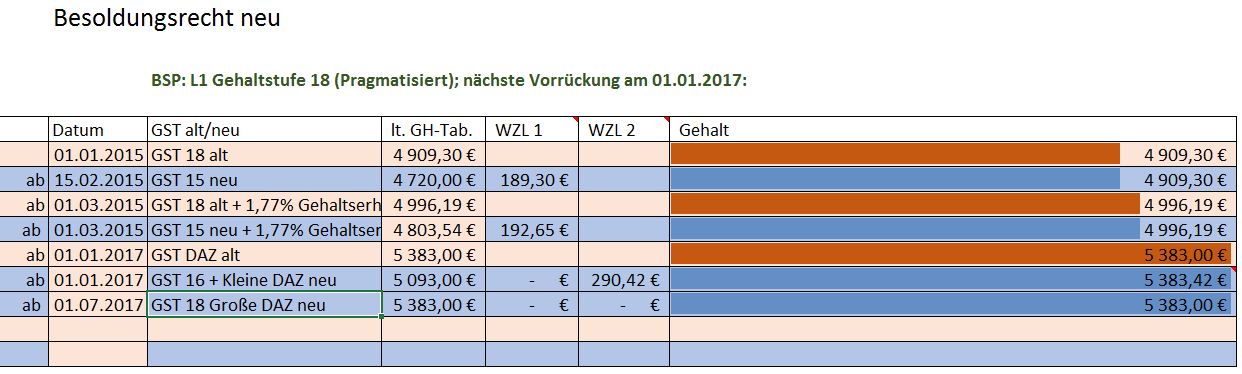 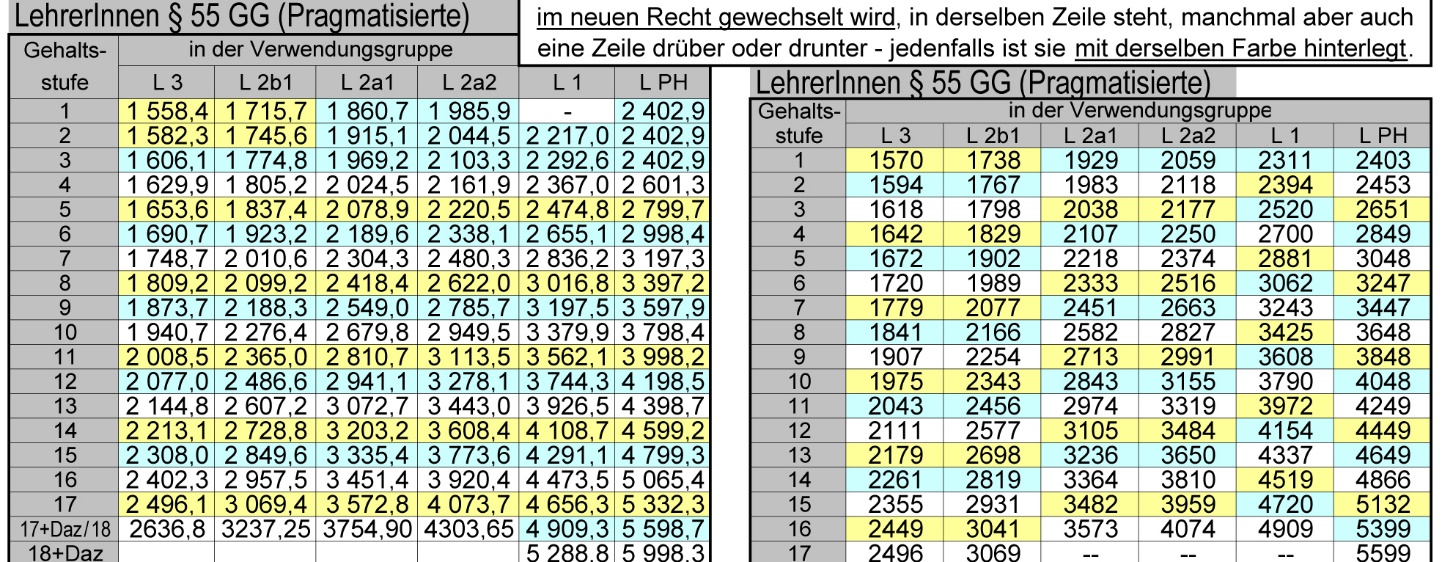 Schritt 1: 
15. Februar 2015: Überleitung in das neue Gehaltsschema + Wahrungszulage
Aktueller Bezug € 4.909,30 >> kaufmännisch auf ganze € runden >> € 4,909,- >> Überleitung in die nächstniedrige Gehaltsstufe (7) >> € 4.720,- >> + Wahrungszulage € 189,30 >> 
Ausbezahlter Bezug € 4.909,30
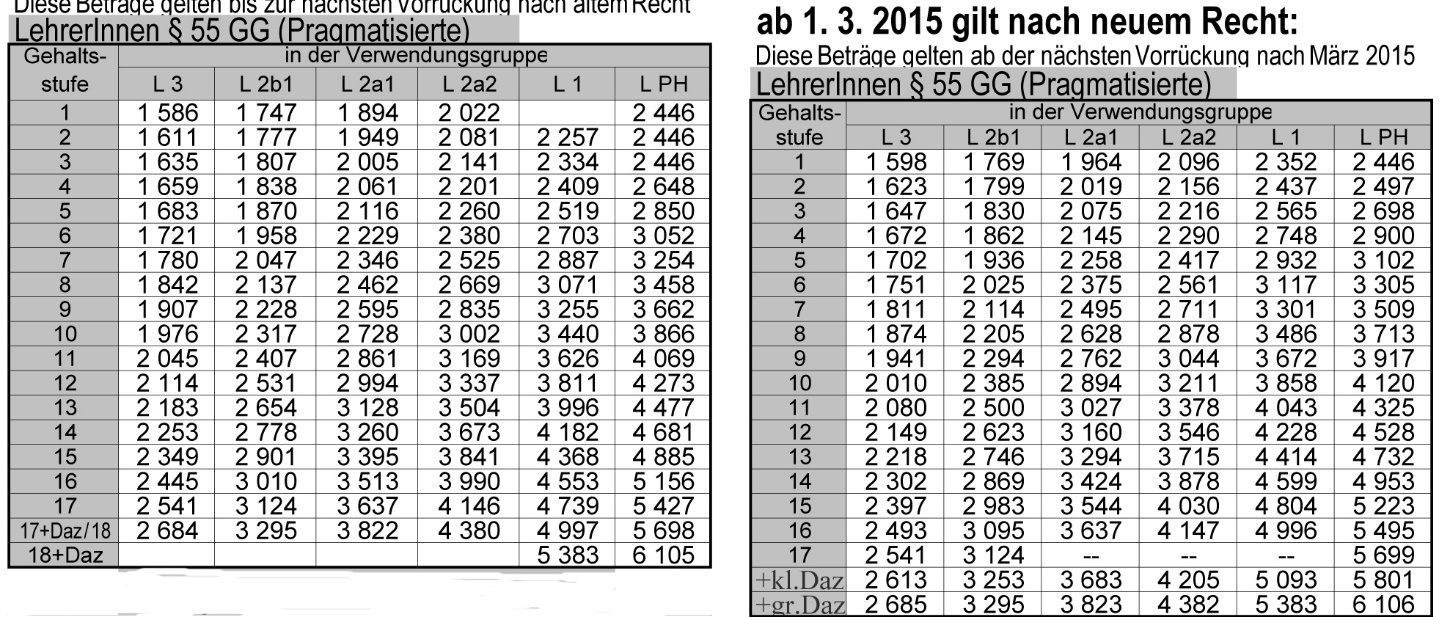 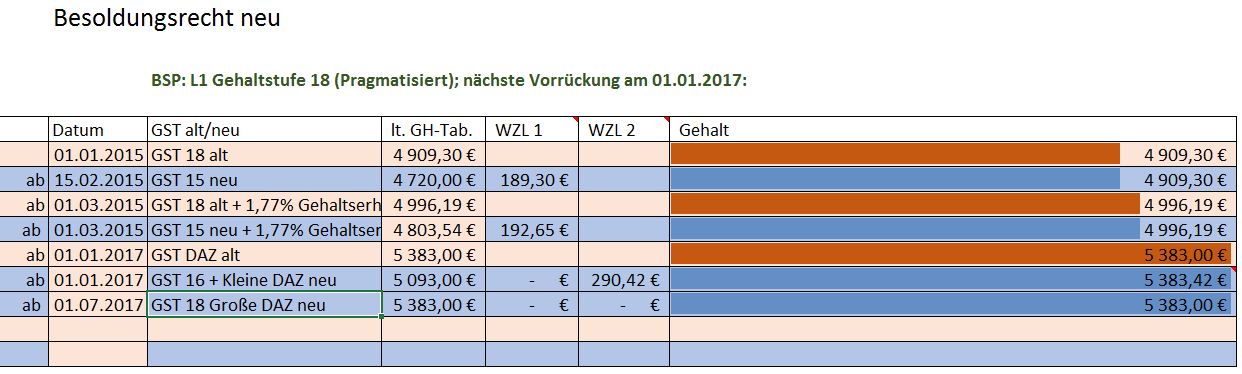 Schritt 1: 
01. März 2015: Gehaltserhöhung 1,77%Bezug ab 1. 3. 2015 nach ALTRECHT € 4.997,-- >> nach NEURECHT € 4.804,- + € 192,65 
>> ausbezahlter Bezug bis zur nächsten Vorrückung € 4.997,-
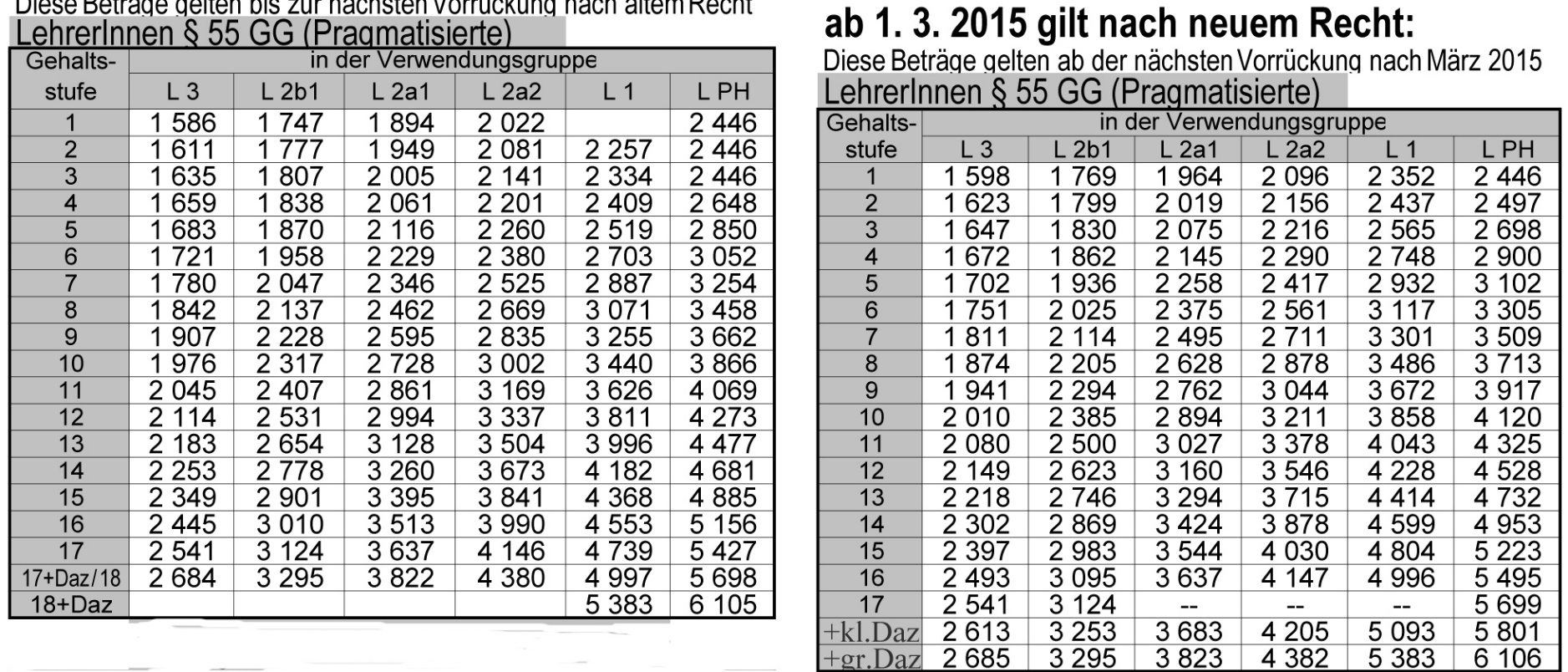 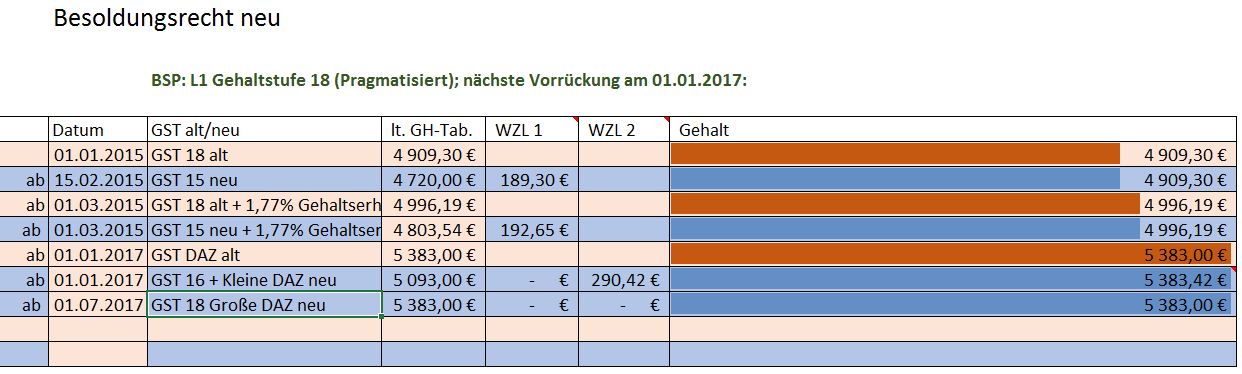 Schritt 2:
Datum der nächsten Vorrückung (01.01.2017): Vorrückung in die Überleitungsstufe + Wahrungszulage 2
Wahrungszulage (2): das Dreifache zwischen dem Gehalt der Überleitungsstufe* und dem Überleitungsbetrag*: 
€ 5.093,- - 4.996,19 = € 96,80 * 3 =€ 290,42 
* Überleitungsbetrag ist das Gehalt im März [Gehalt im Februar 2015 (Überleitungsmonat) * 1,77%] Z.B: € 4.996,16  (GST 18 alt)
* Überleitungsstufe ist die nächsthöhere Gehaltsstufe bzw. Entlohnungsstufe im neuen Gehaltsschema. Z.B: € 5.093,- (GST 17 kl. DAZ neu)    >>> 2 Stufen Vorrückung auf Besoldungsstufe 16 + kleine DAZ, weil bereits 4 Jahre in bisheriger Stufe

Bezug ab 01.01.2016 nach NEURECHT € 5.093,- + Wahrungszulage (2) € 290,42
>> ausbezahlter Bezug bis zur nächsten Vorrückung € 5.383,42
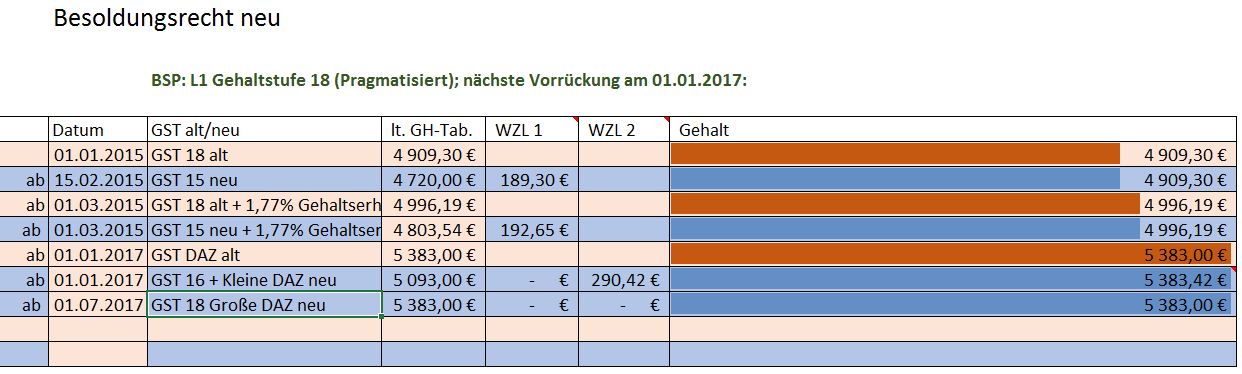 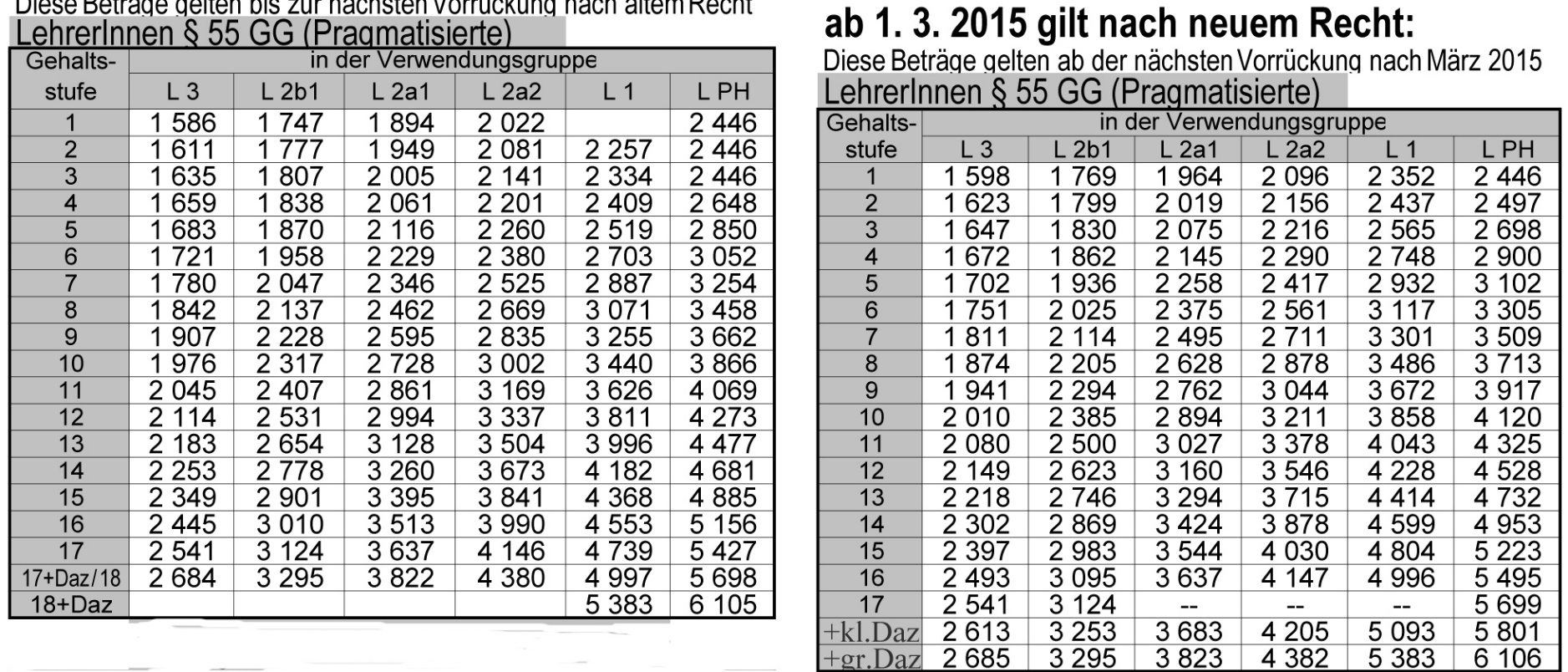 Schritt 3: 
Vorgezogene Vorrückung in die ZielstufeDer nächste Vorrückungstermin nach Erreichen der Überleitungsstufe wird je nach Verwendungsgruppe vorgezogen:Für Akademiker erfolgt die nächste Vorrückung nach 6 Monaten, für Maturanten nach 1,5 BSP: wie obenNächste Vorrückung am 01.07.2017 (1/2 Jahr für Akademiker) >> € 5.383,--
Bitte auswählen

               L1 Gehaltstufe 10; nächste Vorrückung am 01.01.2016

oder Sonderfall 

                L1 Gehaltsstufe 18; nächste Vorrückung am 01.01.2017

oder 

                zurück zur ersten Seite